Föräldramöte 17 april 2018
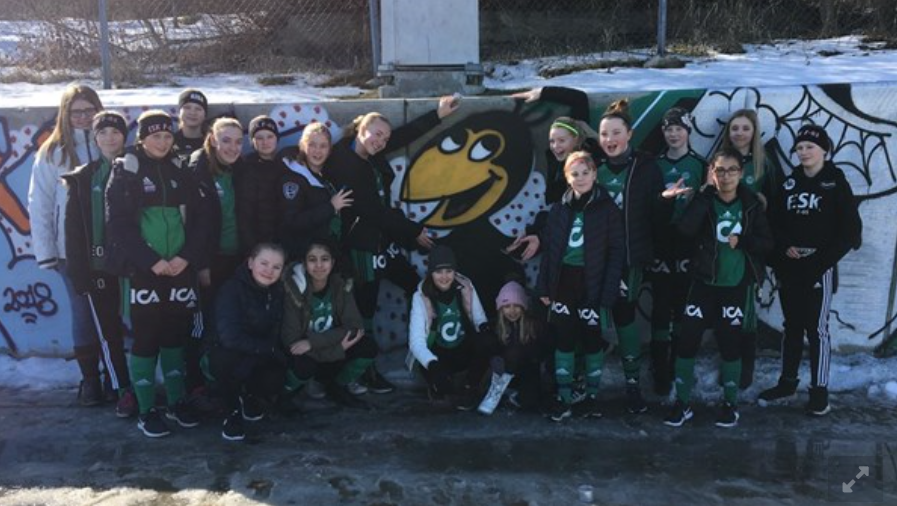 ESK F-05
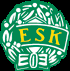 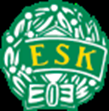 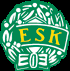 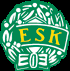 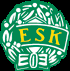 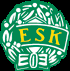 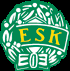 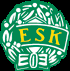 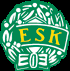 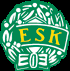 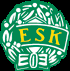 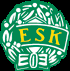 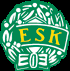 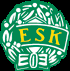 Det bästa av två världar
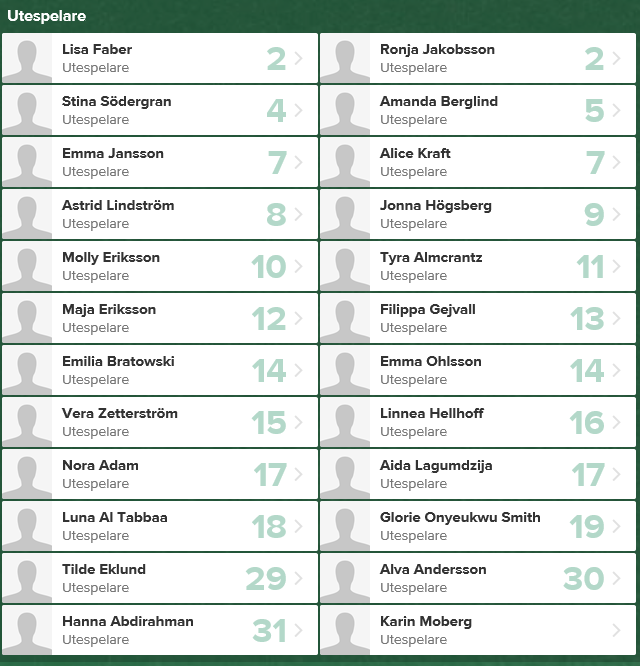 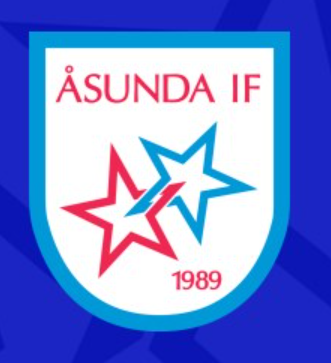 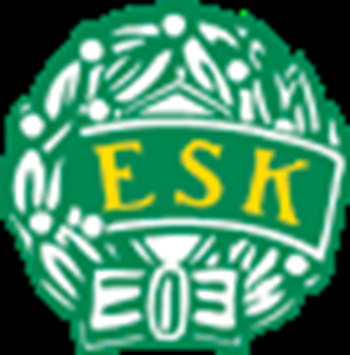 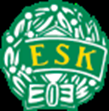 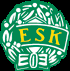 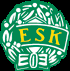 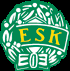 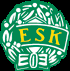 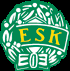 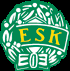 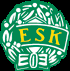 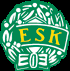 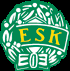 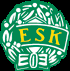 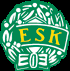 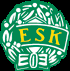 AGENDA
Ledare Säsongen 2018

Attityd & Respekt

Laget.se

Ledord för oss

Träning och Cuper Säsongen 2018

Försäljning/finansiering
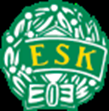 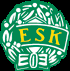 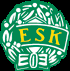 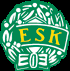 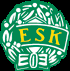 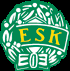 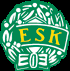 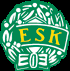 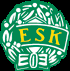 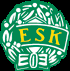 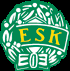 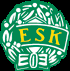 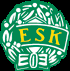 LEDARE SÄSONGEN 2018
Jens Almcrantz

Andreas ”Ante” Eriksson

Magnus Eriksson

Evelina Eriksson

Michael Berglind
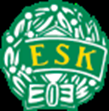 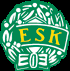 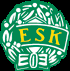 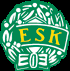 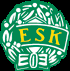 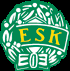 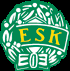 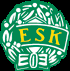 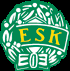 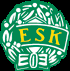 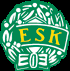 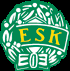 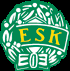 Attityd & Respekt
Meddela frånvaro både för match och träning.

Kom till träningen med rätt inställning. 



ESK har under året tvingads hantera flera alvarliga händelser.
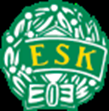 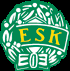 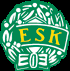 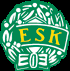 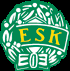 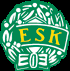 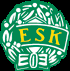 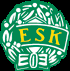 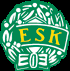 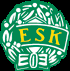 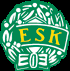 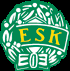 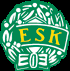 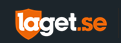 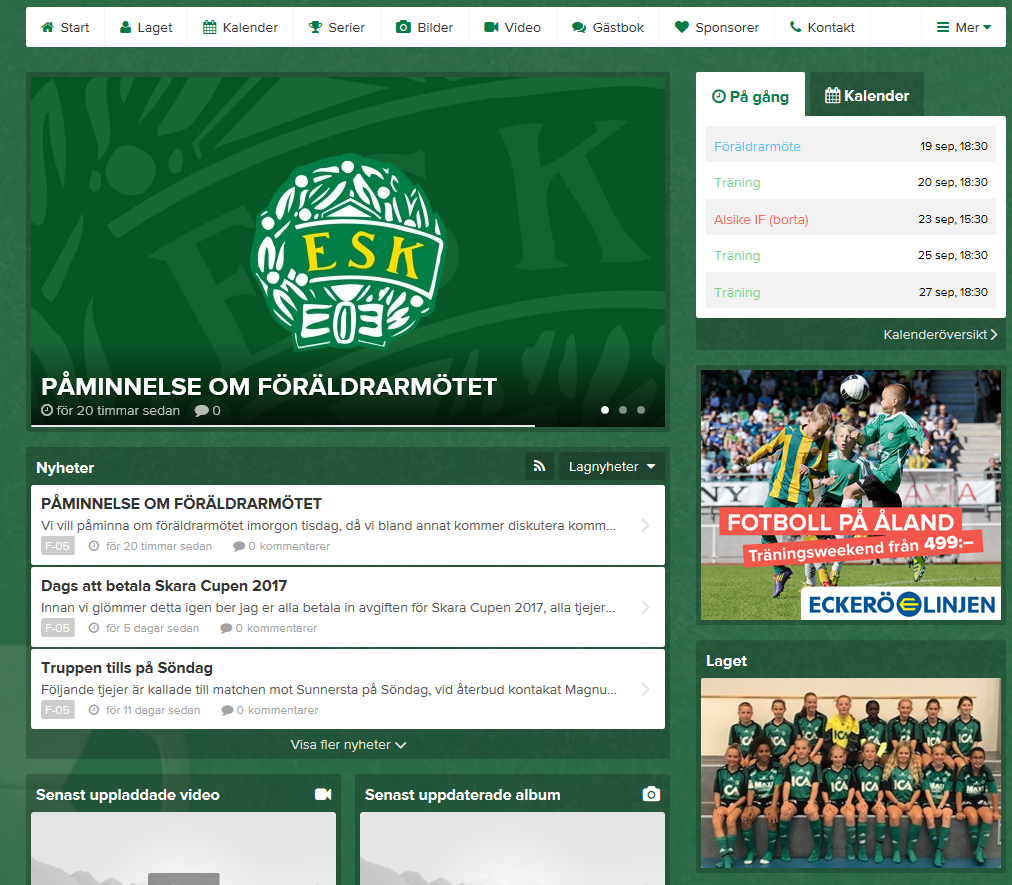 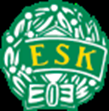 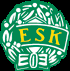 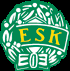 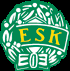 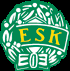 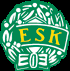 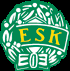 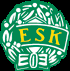 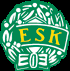 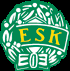 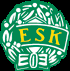 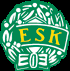 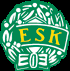 LEDORD
Alla tjejer skall våga misslyckas.

Alla tjejer skall utvecklas.

Alla tjejer skall deltaga i matcherna. 

Vill vi vinna?
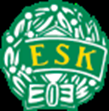 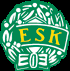 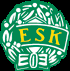 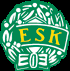 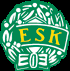 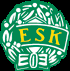 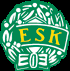 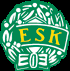 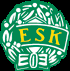 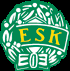 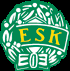 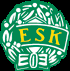 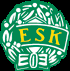 ANTAL LAG ÅR 2018
Två lag i Grund

Fyra grupper, två i varje match.

Försöka  få två  jämna  lag, ej samma lag varje match.

Många matcher, ibland dubbla  matcher  samma  dag eller helg.

Lag uttagningen efter veckans sista träning presenteras på laget.se.
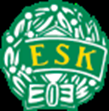 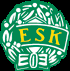 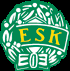 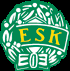 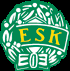 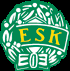 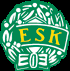 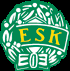 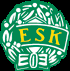 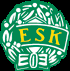 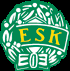 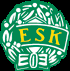 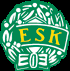 PLANERING ÅR 2018
Antal Träningar per vecka  
Två per vecka under säsong
Extra konditions och koordinations träning 

Cuper
Skara ?

Träningsläger
Övernattningsläger under säsongen runt Enköping

 Gäst tränare
Roger Eriksson/Wille Wikman/Lotta Schelin/Zlatan
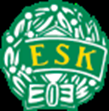 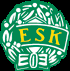 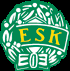 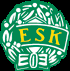 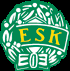 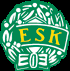 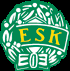 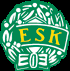 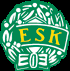 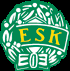 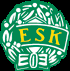 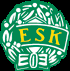 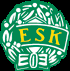 PENGAR
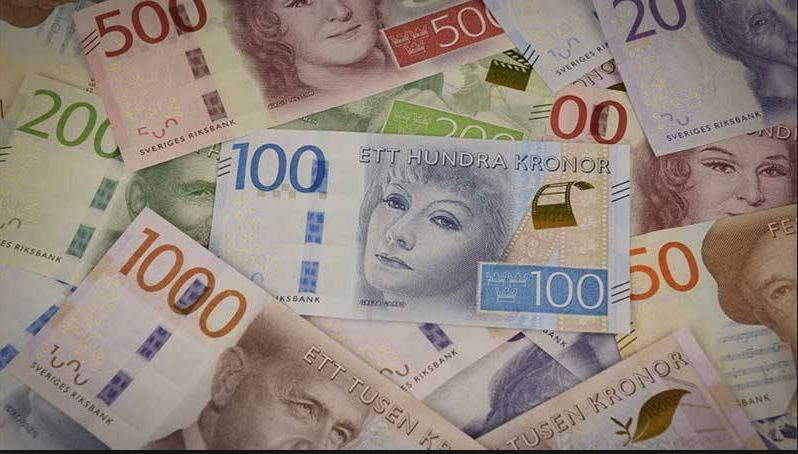 Cup avgifter 
Övernattnings läger
ÖB Städningen 
Försäljning?
Månads spar?
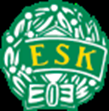 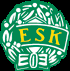 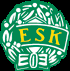 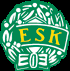 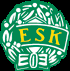 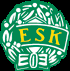 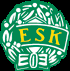 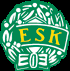 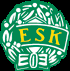 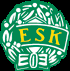 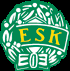 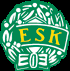 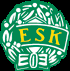 FRÅGOR ?